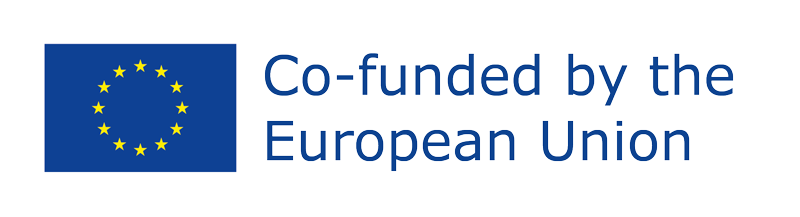 Masterclass Lessons Learned RepositoryCAME Analysis
This project result has been funded with support from the European Commission. This communication reflects the views only of the author, and the Commission cannot be held responsible for any use which may be made of the information contained therein. Submission Number: 2021-1-ES02-KA220-YOU-000028609
Summary
Introduction
Characteristics of the CAME Analysis
Relevance and uses of CAME Analysis
Tips on how to carry it out
Conclusions
Editable template
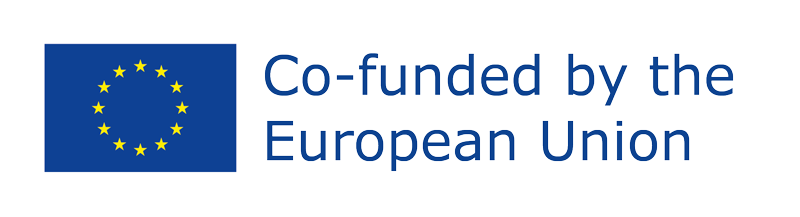 Introduction

Came analysis is an essential tool to develop a successful entrepreneurial activity and to set the business strategy.

Came analysis is complementary to SWOT analysis: SWOT analysis allows to better understand and frame the situation which your business is related to, while Came analysis will help you to address your business actions.

Came analysis allows the company to give concrete answers to business and market analysis and to elaborate proposals for improvement in order to foster growth.
Characteristics of CAME Analysis

CAME is an acronym that stands for Correct, Adapt, Maintain, Exploit
CAME analysis is always developed in combination with other business analysis, in particular after SWOT analysis
Strengths, Weaknesses, Opportunities, Threats are the starting point for developing the CAME Analysis
It allows to translate SWOT conclusions into actions
With Came Analysis you can develop 4 different strategies
It allows to change the organizational aspects of your business to face market changes
Relevance and uses of Came Analysis
Came analysis is essential to develop and implement successful business strategies. In particular Came Analysis focuses on 4 type of strategies:

OFFENSIVE strategy: combine internal strengths and business opportunities
SURVIVAL strategy: to find solutions to external threats and internal weaknesses
DEFENSIVE strategy: enhance internal strengths and competitiveness
REORIENTATION strategy: analyze business opportunities and profit from them
Tips on how to carry it out

After setting out smart objectives and swot analysis for your business you should focus on CAME analysis and you can start by answering to some simple questions:

Correct: What are the weaknesses of your business? What kind of actions do you have to carry out in order to correct them?

Adapt: What are the external element that threats your business? How can you adapt to them? 

Maintain: What are the main strengths of your business? How can you use them in order to become more competitive?

Exploit: What are the opportunities on the market? How can you profit from them?
Conclusions

Came analysis is essential to define the business strategy and to solve different internal weaknesses or to face specific market scenarios. Came is complementary is complementary to SWOT Analysis.

With Came Analysis you will be able to find specific strategies in order to avoid threats, convert opportunities into strengths, enhance the latter and eliminate weaknesses.
Content template
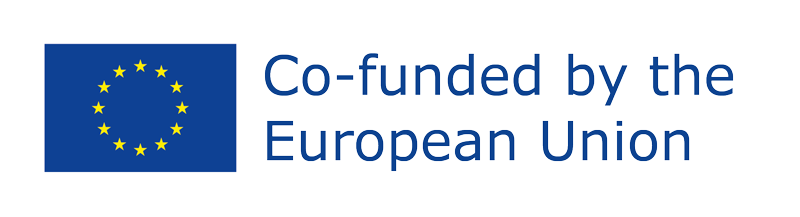 Came Analysis
Correct Weaknesses (survival strategy):
Adapt to Threats (reorientation strategy):
C
A
M
E
Maintain Strengths (Offensive strategy):
Exploit Opportunities (Defensive 
strategy):
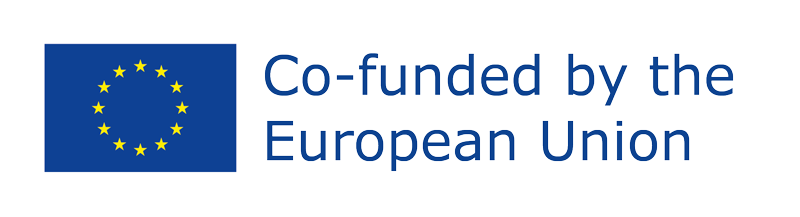 Bibliography:
Sales Business School (2022). What is the CAME model and how to implement this strategic tool for your business? (https://salesbusinessschool.es/thinking-on-sales/modelo-came/)

Patricia Galiana (2021). What is a CAME analysis and how is it done? (https://www.iebschool.com/blog/que-es-un-analisis-came-y-como-se-hace-marketing-digital/)